GLITCH MUSIC and GLITCH ART
"It is failure that guides evolution; perfection offers no incentive for improvement." Colson Whitehead (1999)
The Aesthetics of Failure: "Post-Digital" Tendencies in Contemporary Computer Music KIM CASCONE 
http://www.bussigel.com/systemsforplay/wp-content/uploads/2014/05/Cascone_Aesthetics.pdf

http://subsol.c3.hu/subsol_2/contributors3/casconetext.html
If it works, it’s obsolete. Marshall McLuhan
A Phenomenology Of Glitch Art “Failure” has become a prominent aesthetic in many of the arts in the late 20th century, reminding us that our control of technology is an illusion, and revealing digital tools to be only as perfect, precise, and efficient as the humans who build them.  
                                                                          - Kim Cascone
2005: World wide wrong , Jodi (Joan Heemskerk and Dirk Paesmans)  Netherlands Media Art Institute.
https://www.youtube.com/watch?v=ip3m-oqPKUQ
https://networkcultures.org/_uploads/NN%234_RosaMenkman.pdf
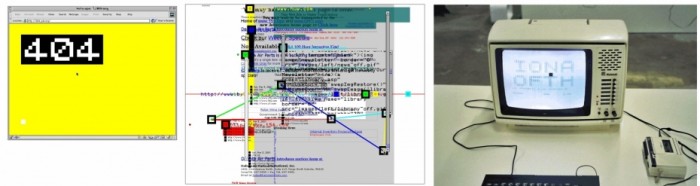 https://amodern.net/wp-content/uploads/2016/05/2010_Original_Rosa-Menkman-Glitch-Studies-Manifesto.pdf
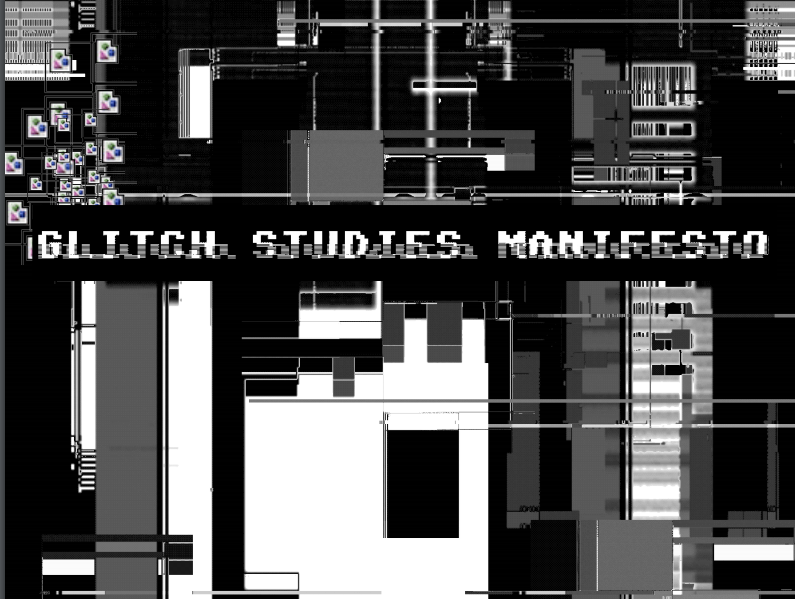 Glitch art
https://www.youtube.com/watch?v=gr0yiOyvas4
Sound art, electronic music, glitch music 

Precedenty:
Luigi Russolo: Risveglio di una cittá  
LUIGI RUSSOLO: Manifest Umenia hluku 1913
John Cage:  4:33 for piano  (1952)
John Cage:  Imaginary Landscape No. 1.
John Cage: Imaginary Landscape No. 4 ,12 radios (1951)   
Edgard Varèse - Le Corbusier - Iannis Xenakis: Poème électronique (Expo, 1958)
I.Xennakis: Xenakis:  La Légende d'Eer (1977-78)
https://www.youtube.com/watch?v=JjPYpLvdW0k
glitch
OVAL
http://www.youtube.com/watch?v=vvW6qiTkZdw 

Pan Sonic: Vakio  1993
http://www.youtube.com/watch?v=kpqBe1uL9dQ 
http://www.youtube.com/watch?v=o97Al8KM9JQ 
Carsten Nicolai:
http://www.youtube.com/watch?v=9KV0Gi2vwEM
An Anthology of Noise & Electronic Music: First A-Chronology
Corale:  Russolo, Russolo   2:06
Wochende:  Ruttman    11:23
Cinq Etudes de Bruits: EtudeViolette
Schaeffer  3:25
Scambi:  Pousseur  6:33
The Dresden Interleaf 13 February1945
Mumma  12:11
Trance #2  Cale, Conrad, MacLise  5:12
Untitled #1  Jeck, Tétreault, Yoshihide
October 24, 1992: Graz, Austria
Survival Research Laboratories
6:15
Ragout: Küchen Rezpt Von Einsturzende Neubauten
Einsturzende Neubauten   4:14
Aspekt  Boehmer  15:14
Hommage À John Cage:  Paik  4:13
Rozart Mix  Cage    7:18
Audience:  Sonic Youth  6:00
Poème Électronique   Varèse  8:08
Concret Ph   Xenakis   2:44
https://www.youtube.com/watch?v=XsOyxFybxPY  
FTP > Bundle/Conduit 23  Miller
8:15
A Little Noise in the System (Moog System)  Oliveros   30:22
One Minute  Ikeda  1:00
http://archive.aec.at/prix/
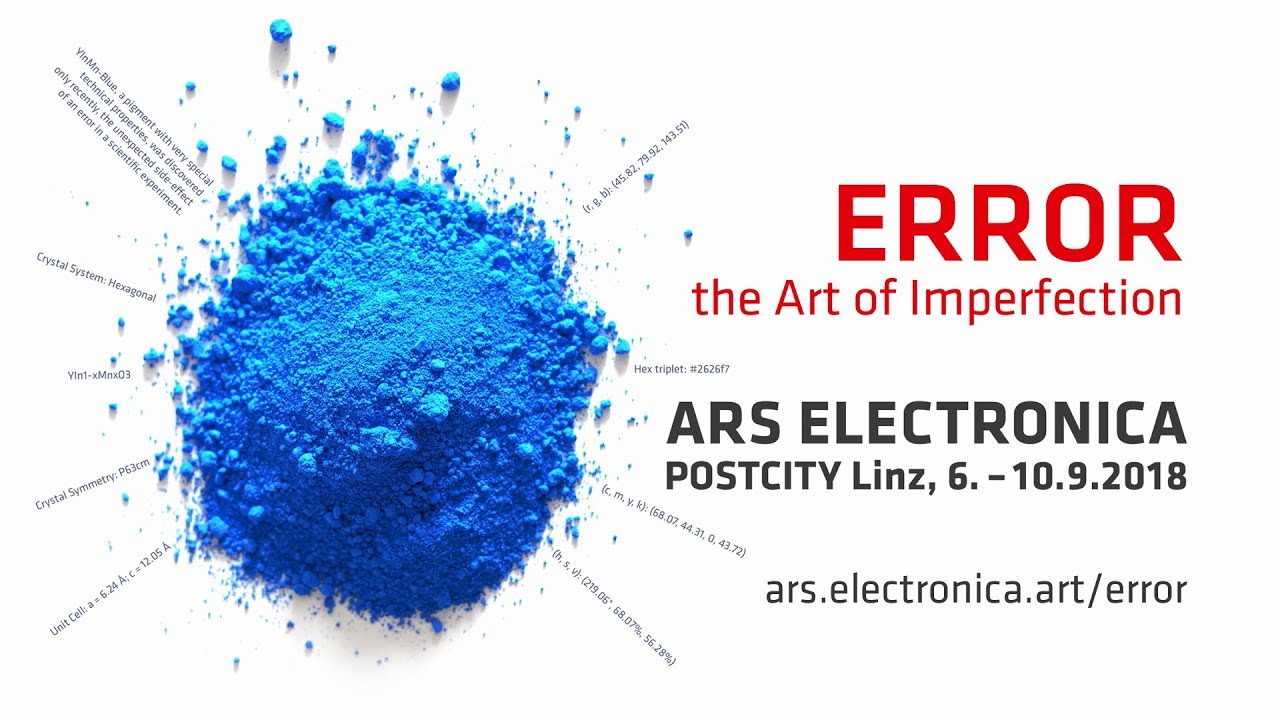 Telepresence    Telematics    Telerobotics
Art by Telephone: 
from static to mobile interfaces : 

1922 Moholy-Nagy: telephone-based art
https://www.youtube.com/watch?v=NHC5pGI9B04
Art by telephone remake 2019
The neologism "telematique" was coined by Simon Nora and Alan Minc 

in L’informatisation de la societe
   ( Computerizácia spoločnosti 1978)
PREDCHODCA TELEMATIC ARTU
myron krueger: Videoplace, 1975
http://www.youtube.com/watch?v=dmmxVA5xhuo

Ukážka/remake
https://www.youtube.com/watch?v=7G-6LinmDCI
Roy Ascott: Is there love in Telematic Embrace?  (1990)

- Telematika je umelá extenzia ľudskej inteligencie a percepcie
- Telematická kultúra -  nemyslíme, nevidíme a necítime v izolácií, kreativita je zdieľaná a autorstvo distribuované
TELEMATIC ART - Prvý krát použil termín v roku 1983 – termín označuje počítačovú komunikáciu a sieť medzi geograficky vzdialenými jednotlivcami či inštitúciami, ľudskou mysľou, umelými systémami inteligencie a vnímania.
Paul Sermon : Telematic Dreaming (1993)
http://v2.nl/archive/works/telematic-dreaming/view?_sm_au_=iHV0J7PDkv1NtRLF
TELEPRESENCE
the ability to produce action at a distance

KEn GOLDBERG: Telegarden 1996
http://www.youtube.com/watch?v=gbyy5vSg8w8
Tele-Actor http://teleactor.berkeley.edu/introduction.html


Lynn Hershmann: Tillie, the Telerobotic Doll 1995
https://www.youtube.com/watch?v=QsbjbpLvQPk
http://www.lynnhershman.com/tillie/three.html
TELEPREZENCIA A DOHĽAD
EDUARDO KAC: Rara avis  1996:   http://www.ekac.org/raraavis.html
Telecommunications art – before the www
Videotext Works (1985/86)RC Robot (Telepresence), 1986Conversation (Slow Scan TV), 1987Retrato Suposto/Rosto Roto (Fax/TV Hybrid), 1988Three City Link (Slow Scan TV), 1989Ornitorrinco (Telepresence), 1989Impromptu (Fax and Slow Scan TV), 1990Interfaces (Slow Scan TV), 1990Elastic Fax 1 (Fax), 1991Elastic Fax II (Fax), 1994
Pohľad do histórie: koncept sledovania:
Peter Weibel :  Observation of the Observation: Uncertainty, instalation 1973
http://www.youtube.com/watch?v=WiVTmCjV3xg
http://www.medienkunstnetz.de/works/beobachtung/video/1/




 Dan Graham :  «Time Delay Room» 1974,
 Closed-Circuit

http://www.medienkunstnetz.de/works/time-delay-room/video/1/
VPLYVY VEDY NA UMENIE / UMENIE A KYBERNETIKA / POČIATKY ROBOTICKÉHO UMENIA
Kinetické umenie
Kybernetické skulptúry 
Inscenovanie technológie 
Robotické umenie
Kinetické umenie: L.M. Nagy: Light-Space Modulator (1922-30) https://www.youtube.com/watch?v=nVnF9A3azSA
Bio https://www.youtube.com/watch?v=vBZj4Me3RK8 
Duchamp: Bicycle wheel 1913, Rotary Plates
https://www.youtube.com/watch?v=OxCljj1Z0r0 
https://www.youtube.com/watch?v=tqySnbbyB2U   about readymade 
Naum Gabo: kinetické konštrukcie, aspekt času
https://www.youtube.com/watch?v=BR9Z0wzWjBQ
Kinetické umenie
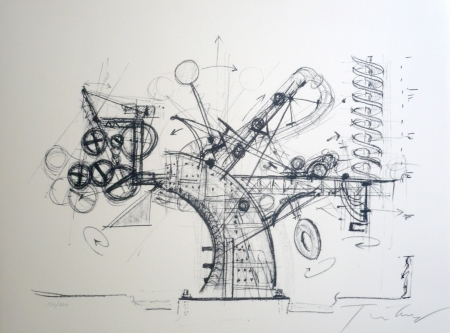 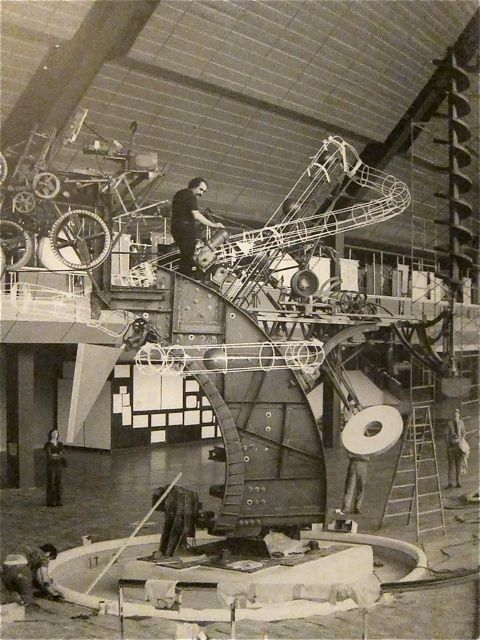 Jean Tinguely: Building "Chaos 1",  1974
VPLYVY VEDY NA UMENIE / UMENIE A KYBERNETIKA / POČIATKY ROBOTICKÉHO UMENIA
Jean Tinguely-  ´50 - ´60 – kinetické umenie    - disturbatívne  intervencie do časo-priestoru
Jean Tinguely : Universal Newsreels (1960)  
http://www.dailymotion.com/video/xcx4bn_universal-newsreel-jean-tinguely-19_creation   
Jean Tinguely: Rotozaza II 
http://vernissage.tv/blog/2010/11/30/jean-tinguely-rotozaza-ii-at-museum-tinguely-basel/
 Jean Tinguely- Le Cyclop 1969     http://www.youtube.com/watch?v=-Ss4CSFahCc
 Jean Tinguely- Méta Matics, 1959   http://www.britishpathe.com/video/robot-art/query/wildcard
 Jean Tinguely: Hommage to New York 1960  http://vimeo.com/8537769
 JEAN TINGUELY: Study for an End of the World No.2 (1962)
 http://www.criticismism.com/2017/02/22/jean-tinguely-study-for-an-end-of-the-world-no-2-1962/#sthash.GI7e6uwF.dpbs
VPLYVY VEDY NA UMENIE / UMENIE A KYBERNETIKA / POČIATKY ROBOTICKÉHO UMENIA
Britský neurológ, pionier robotiky:
grey walter: machina speculatrix – turtle 1953
Správanie na základe senzorov svetla a zvuku
https://www.youtube.com/watch?v=wQE82derooc 
Reaktívny autonómny robot, schopný vyhýbať sa prekážkam.
Robot má dva simulované neuróny, ktoré evokujú komplexné správanie.  
Ide o prvú demonštráciu umelého života
VPLYVY VEDY NA UMENIE / UMENIE A KYBERNETIKA / POČIATKY ROBOTICKÉHO UMENIA
Gordon Pask:  Musicolour 1953 - musical cybernetic system
teaching and learning machines :
 «SAKI» (1956), «CASTE» (1972), «Thoughtsticker» (1974) 
Publikácie: 
«An Approach to Cybernetics» (1961), 
«Conversation, Cognition and Learning» (1975) and «Conversation Theory» (1976)
http://www.youtube.com/watch?v=yt-fXmzF9WQ&feature=related
Robotic Art I.
Nicolas  Schöeffer: CYSP I Cybernetic Spatiodynamic Sculpture)
http://www.youtube.com/watch?v=gJD27tJLoaQ

1948: Spatiodynamism1957: Luminodynamism1959: Chronodynamism
 LUMINO DYNAMICS 
 http://www.britishpathe.com/video/lumino-dynamics 
Technický popis a fotografie:
http://cyberneticzoo.com/?p=815
Maďarský dokument o rodákovi Schöffer Miklósovi: 
http://www.youtube.com/watch?v=bX6danl4kLI&feature=related

Nicolas Schöffer, Chronos 5, 1960 :
http://www.youtube.com/watch?v=gu7d06vj-u0&feature=related
HOMEWATCH
Stelarc  Psycho Cyber. Dokument  57 min
https://www.youtube.com/watch?v=DD7fhxlw9xE